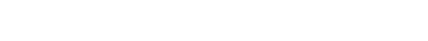 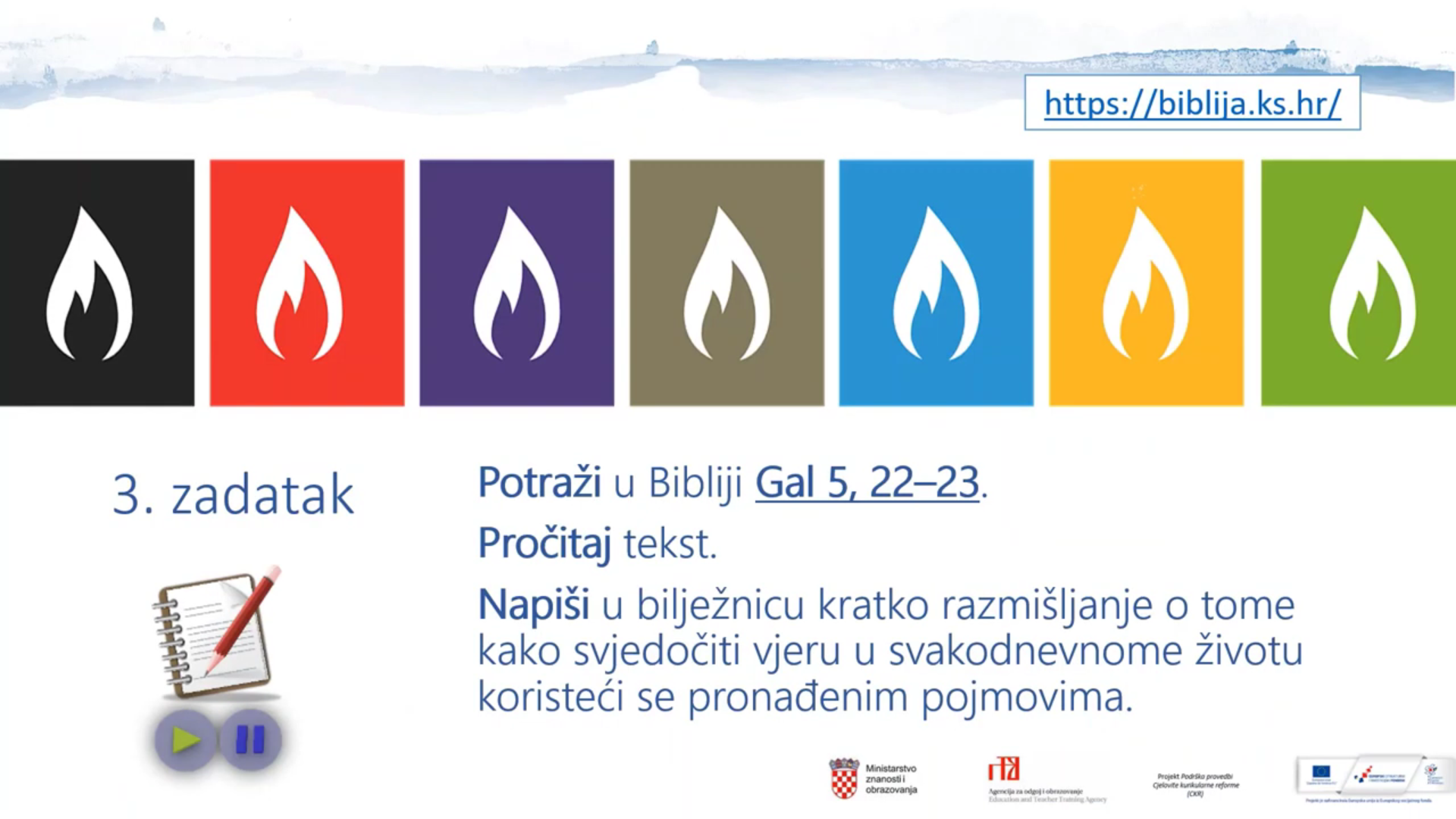 Domaća zadaća: Kako svjedočiti vjeru u svakodnevnom životu
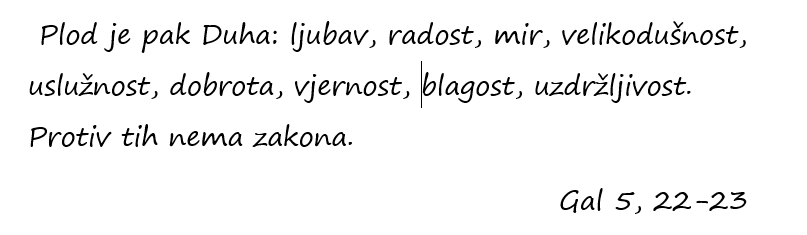 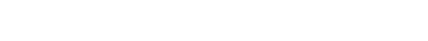 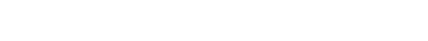 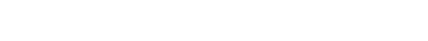